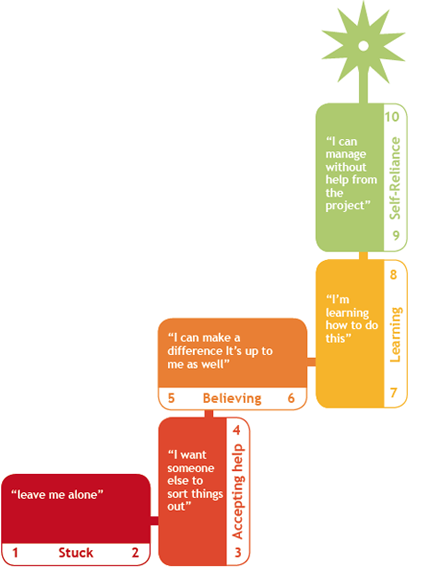 The Journey of Change
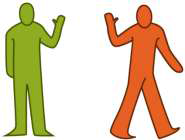 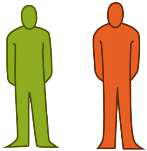 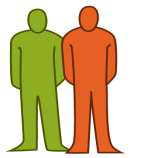 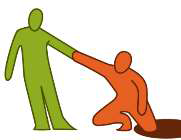